How to implement an eCommerce project
Petur Thor
Sigurdsson
Alejandro
Vasquez
Our Journey Today
Introduction to eCommerce for LS Central
Running a Project
Handling Customizations
LS Retail Consulting Services
Q&A
Introduction
What is eCommerce for LS Central
Topology
Installation
Configuration
Introduction
What is eCommerce for LS Central
Topology
Installation
Configuration
Retail
Hospitality
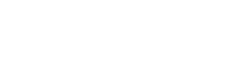 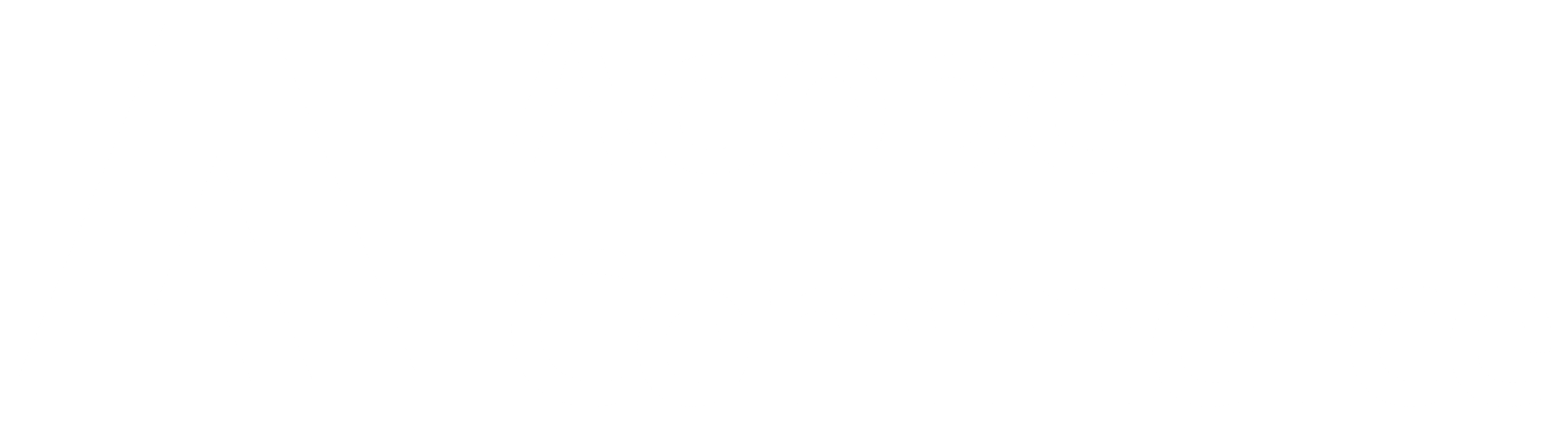 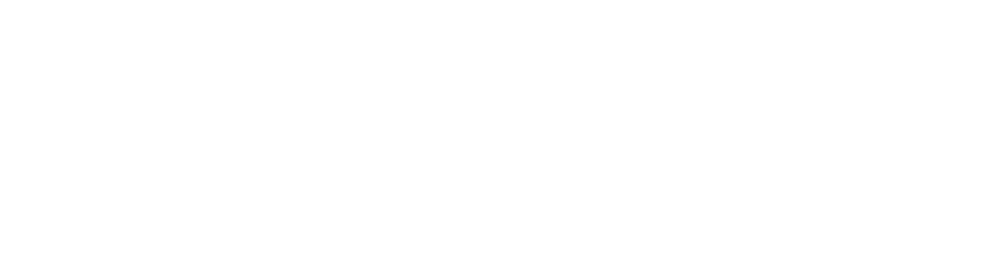 Activity
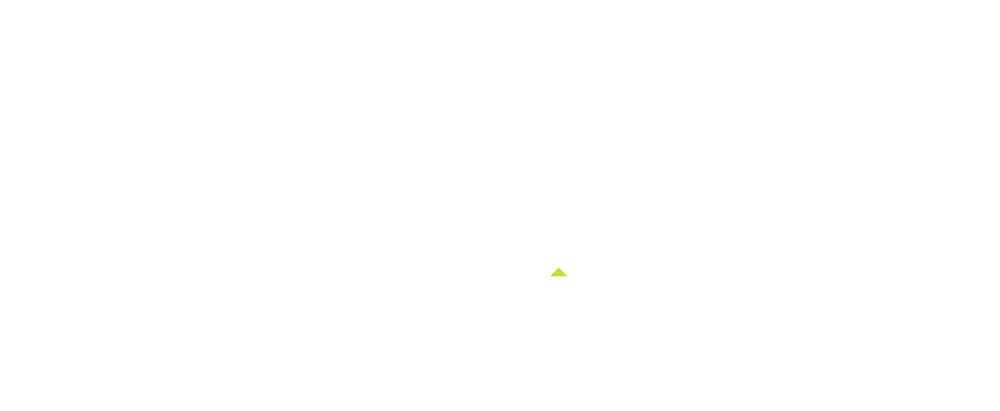 Pharmacy
Retail
eCommerce API
Commerce Service for LS Central
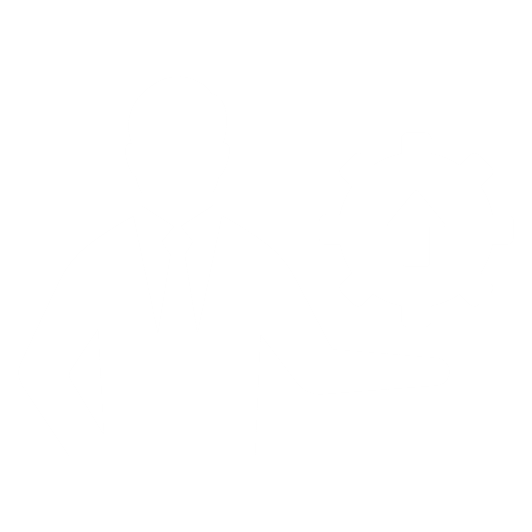 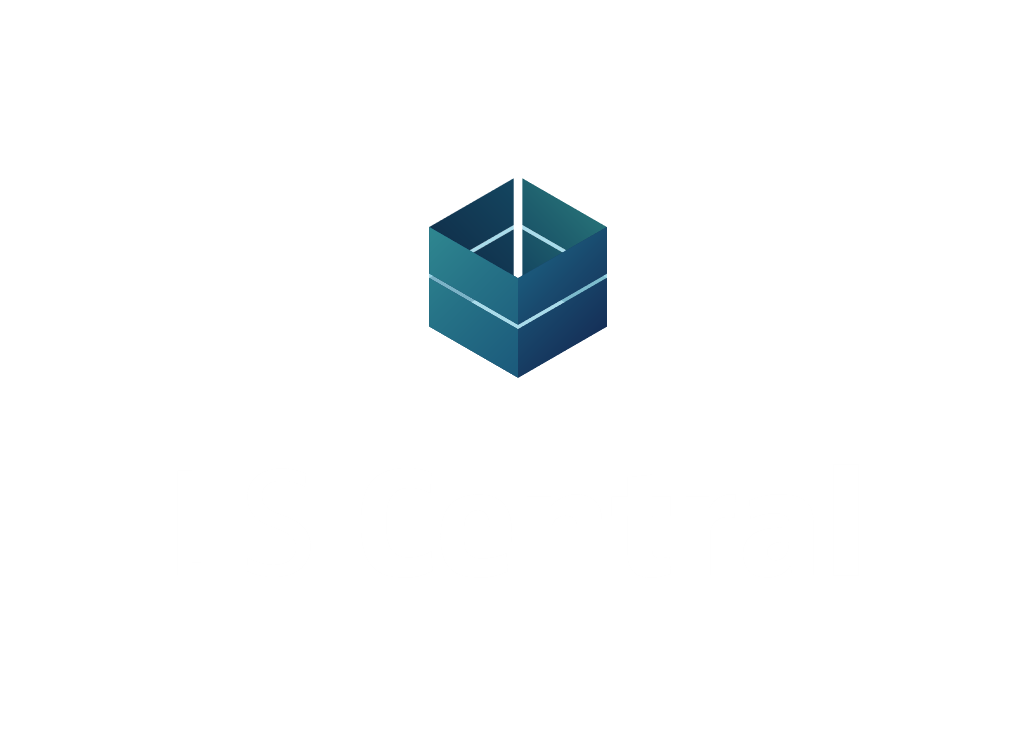 3rd party 
eCommerce 
providers
Introduction
What is eCommerce for LS Central
Topology
Installation
Standalone
Virtual Machine
Configuration
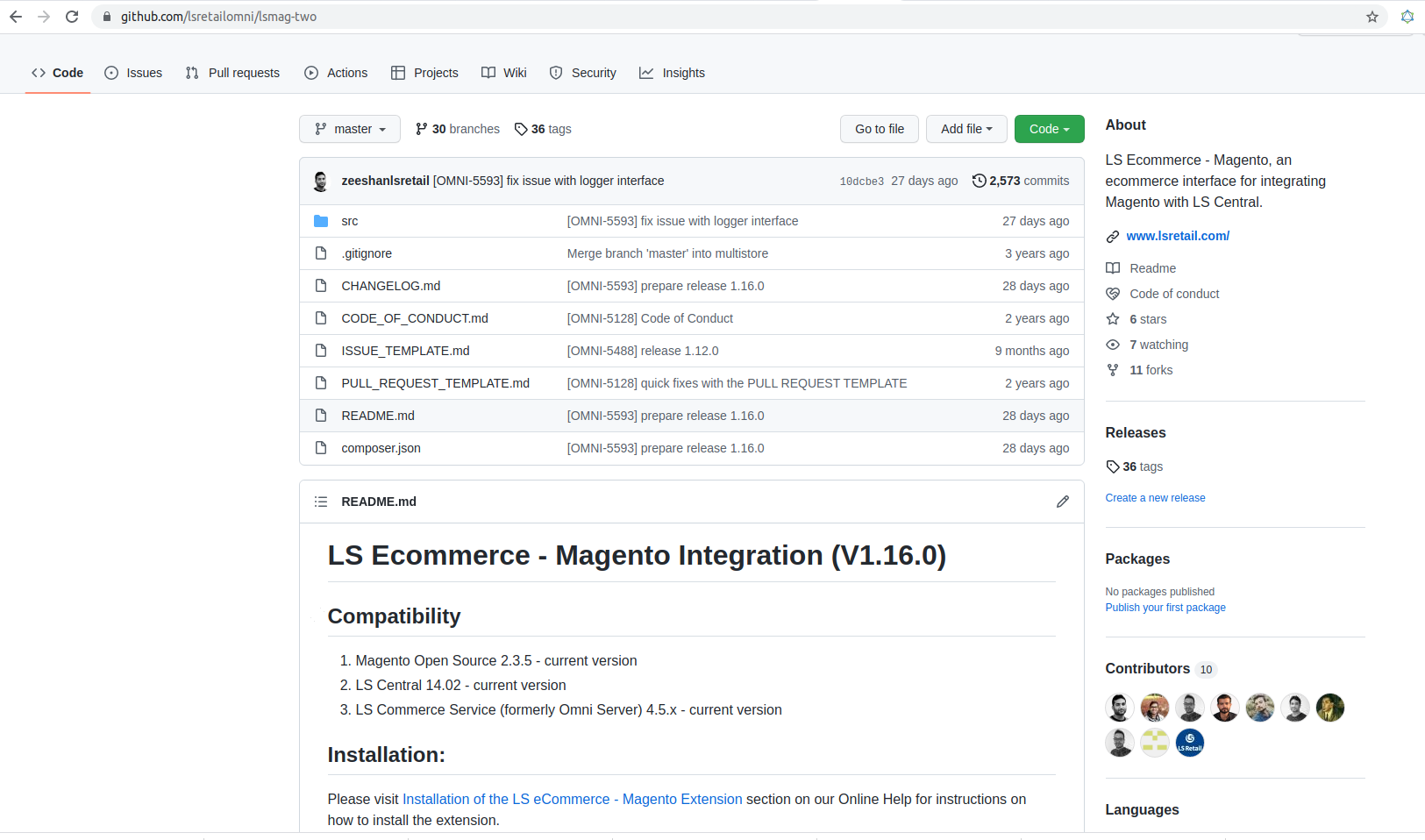 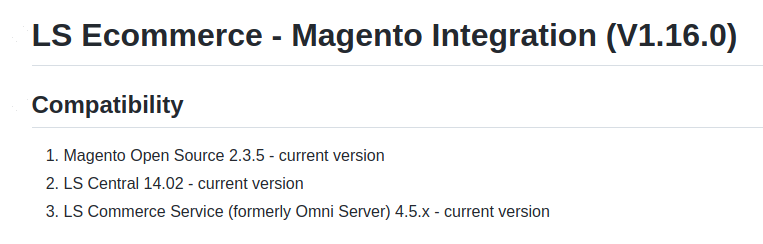 Introduction
What is eCommerce for LS Central
Topology
Installation
Standalone
Virtual Machine
Configuration
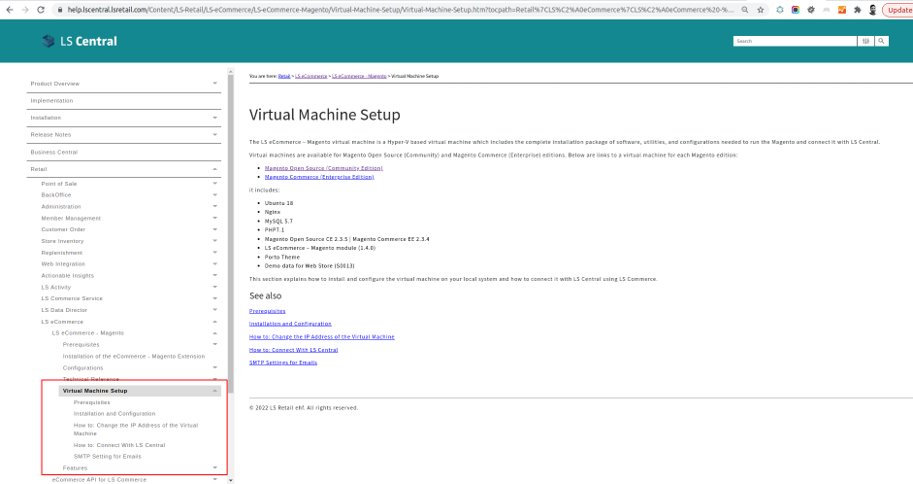 Introduction
What is eCommerce for LS Central
Topology
Installation
Configuration
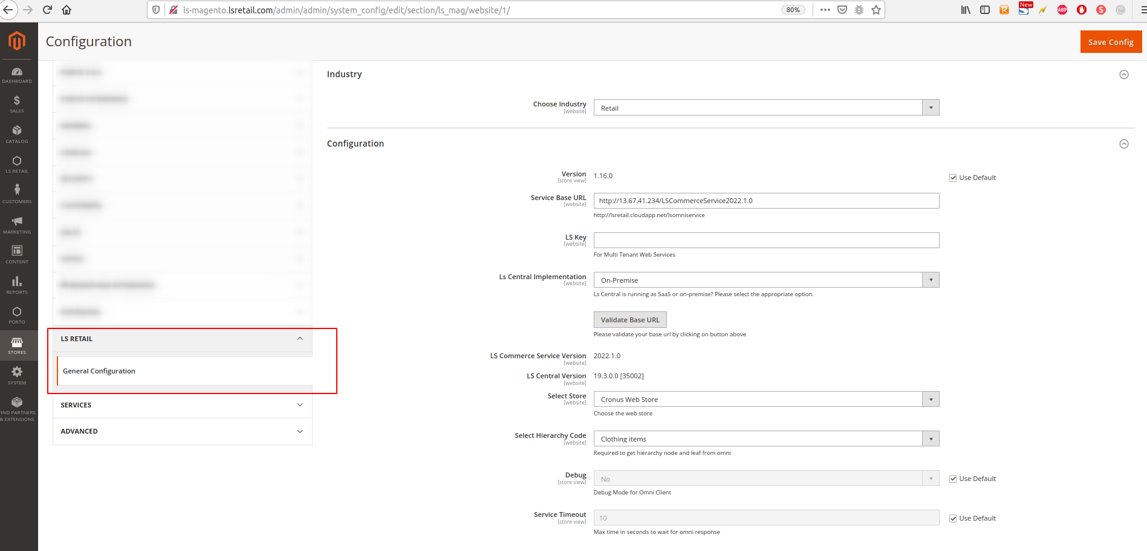 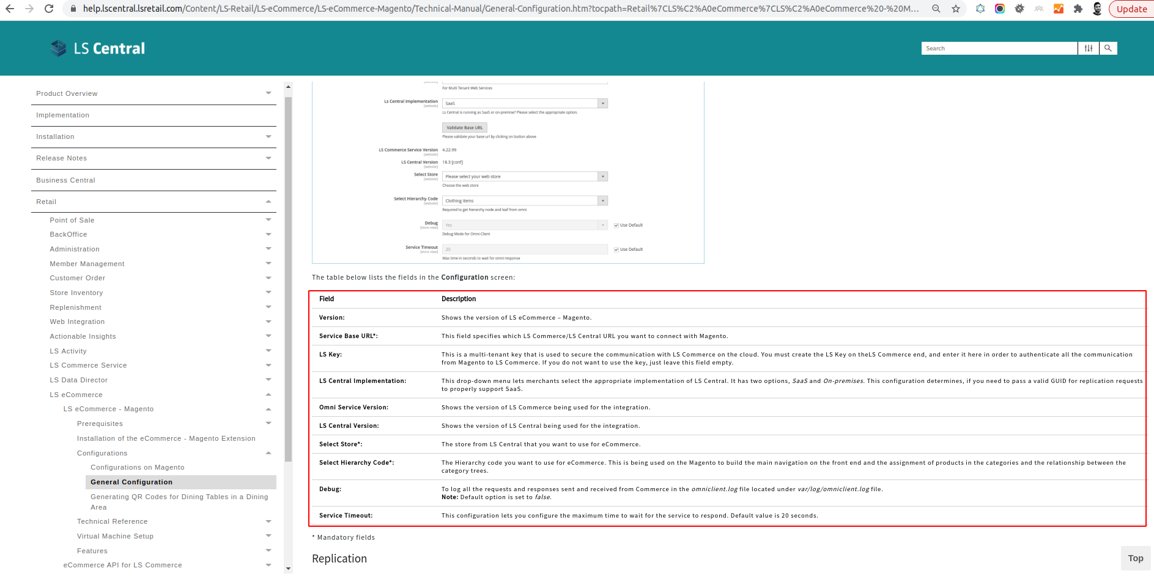 Running a Project
Running a Project
Scoping
Selecting the Magento Platform
Look and Feel
Hosting
Scoping
Client Requirements
Supported Features
Gaps?
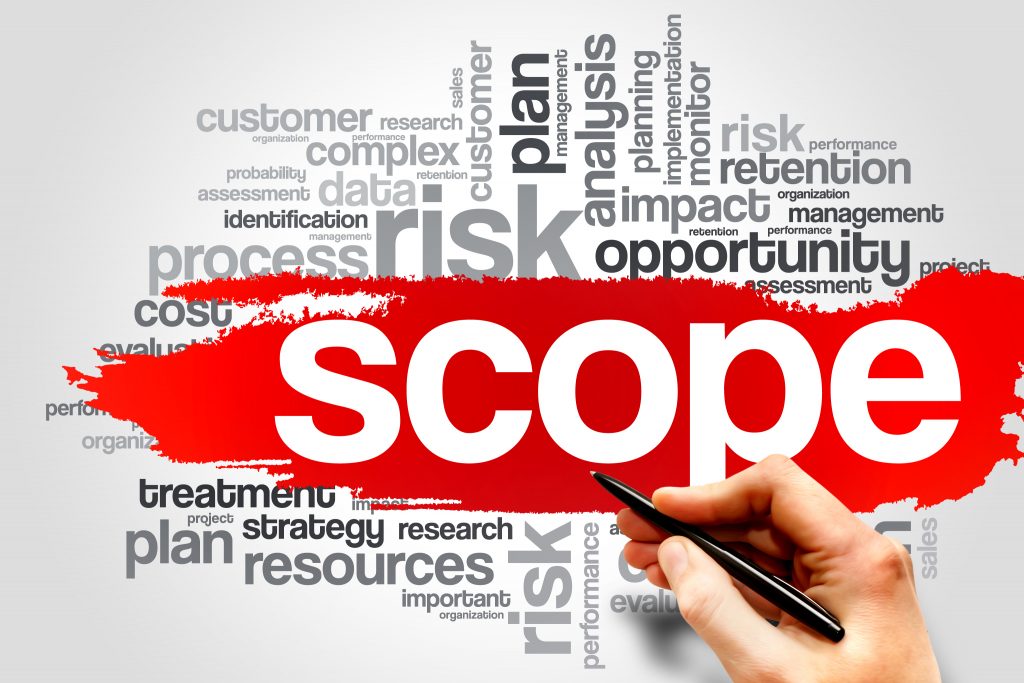 Running a Project
Scoping
Selecting the Magento Platform
Look and Feel
Hosting
Adobe Commerce vs Magento Open Source
Store Size
Scalability
Cost
Advance Features
Hosting
Adobe Support
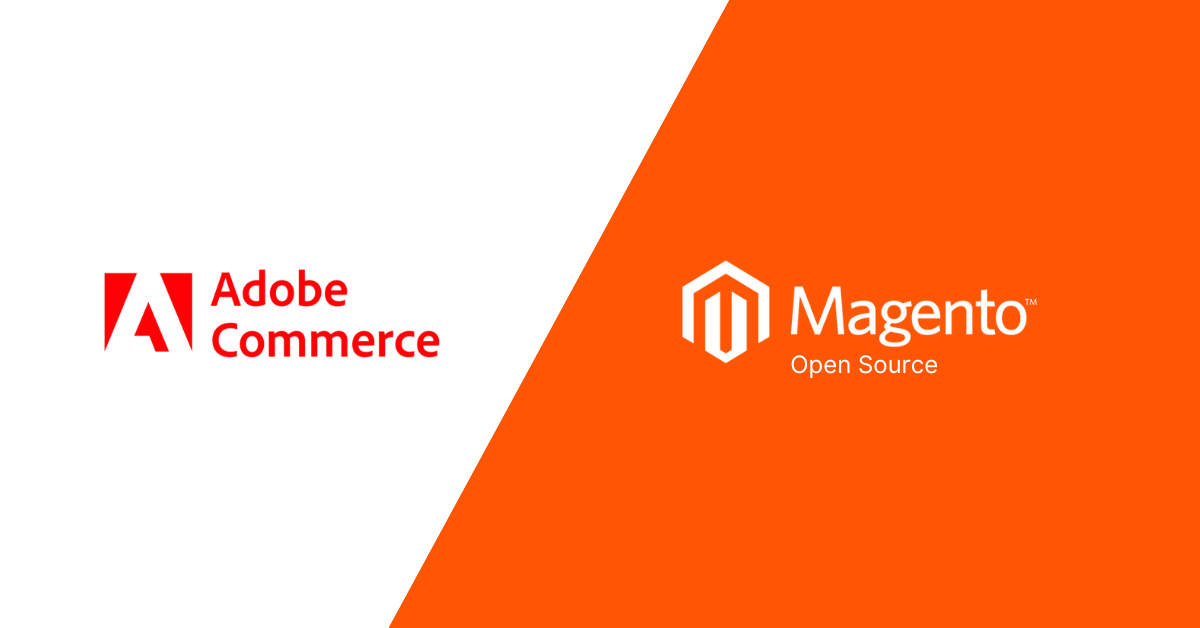 Running a Project
Scoping
Selecting the Magento Platform
Look and Feel
Hosting
Look & Feel
Marketplace Themes
Custom Designs
PWA (Progressive Web Apps)
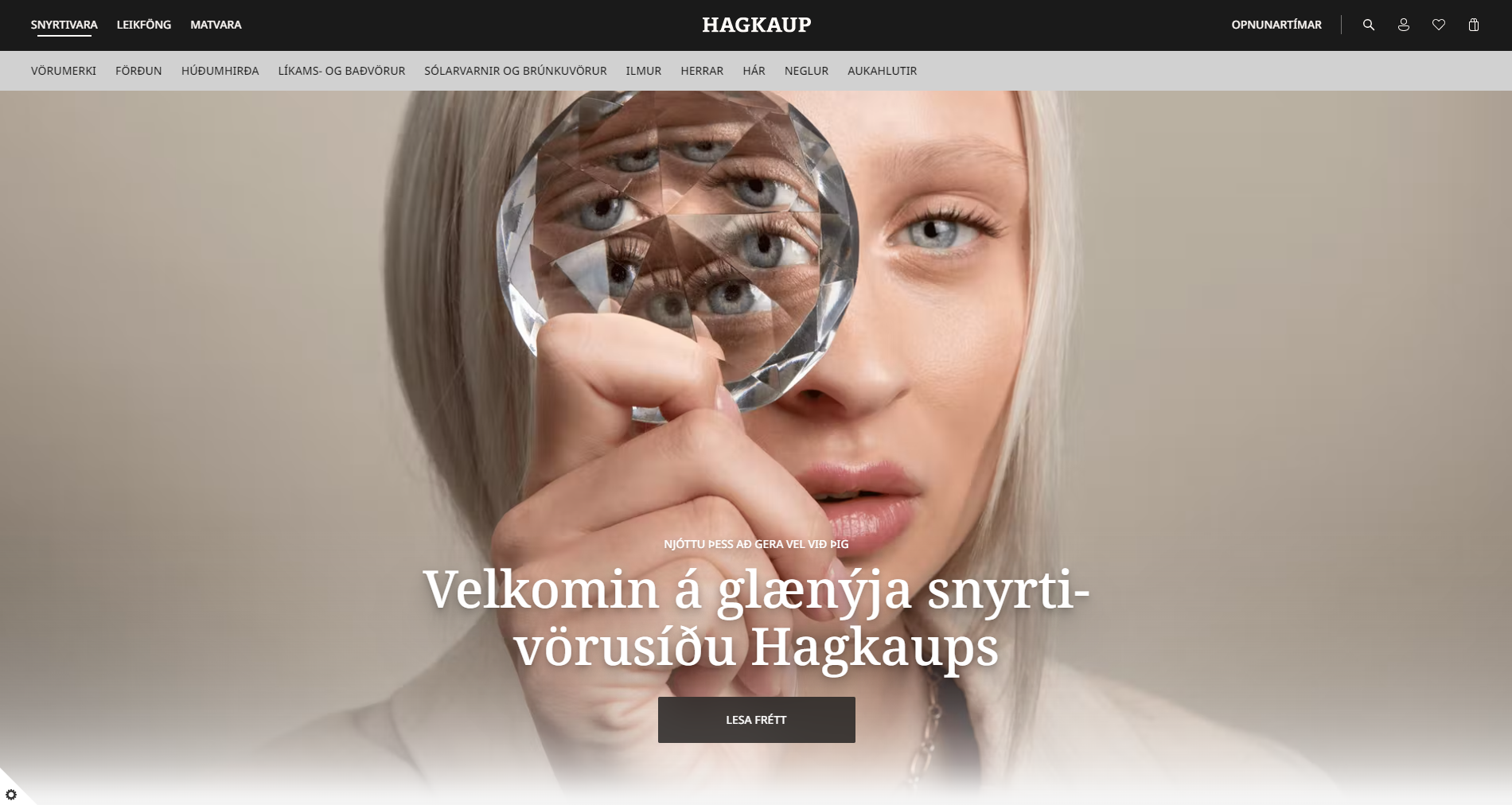 Running a Project
Scoping
Selecting the Magento Platform
Look and Feel
Hosting
Hosting
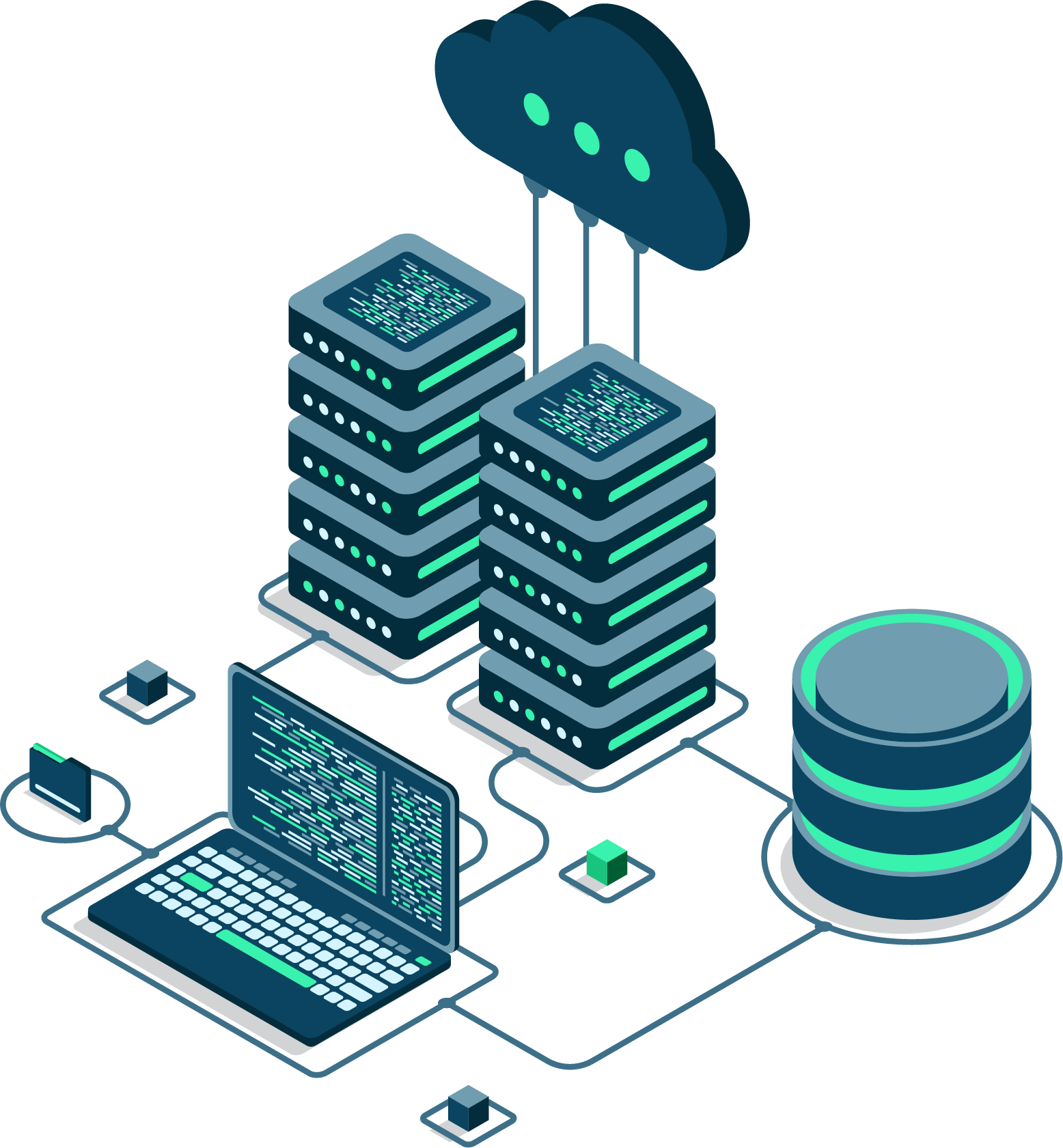 Adobe Commerce Cloud
On Premise
Third Party
Handling Customizations
Customizations
Frontend – UI
Magento
eCommerce for LS Central - Magento module
Commerce Service for LS Central
LS Central
LS Retail Consultancy
LS Retail Consultancy
Discovery Workshops
Training
Customization Requests
Deployment
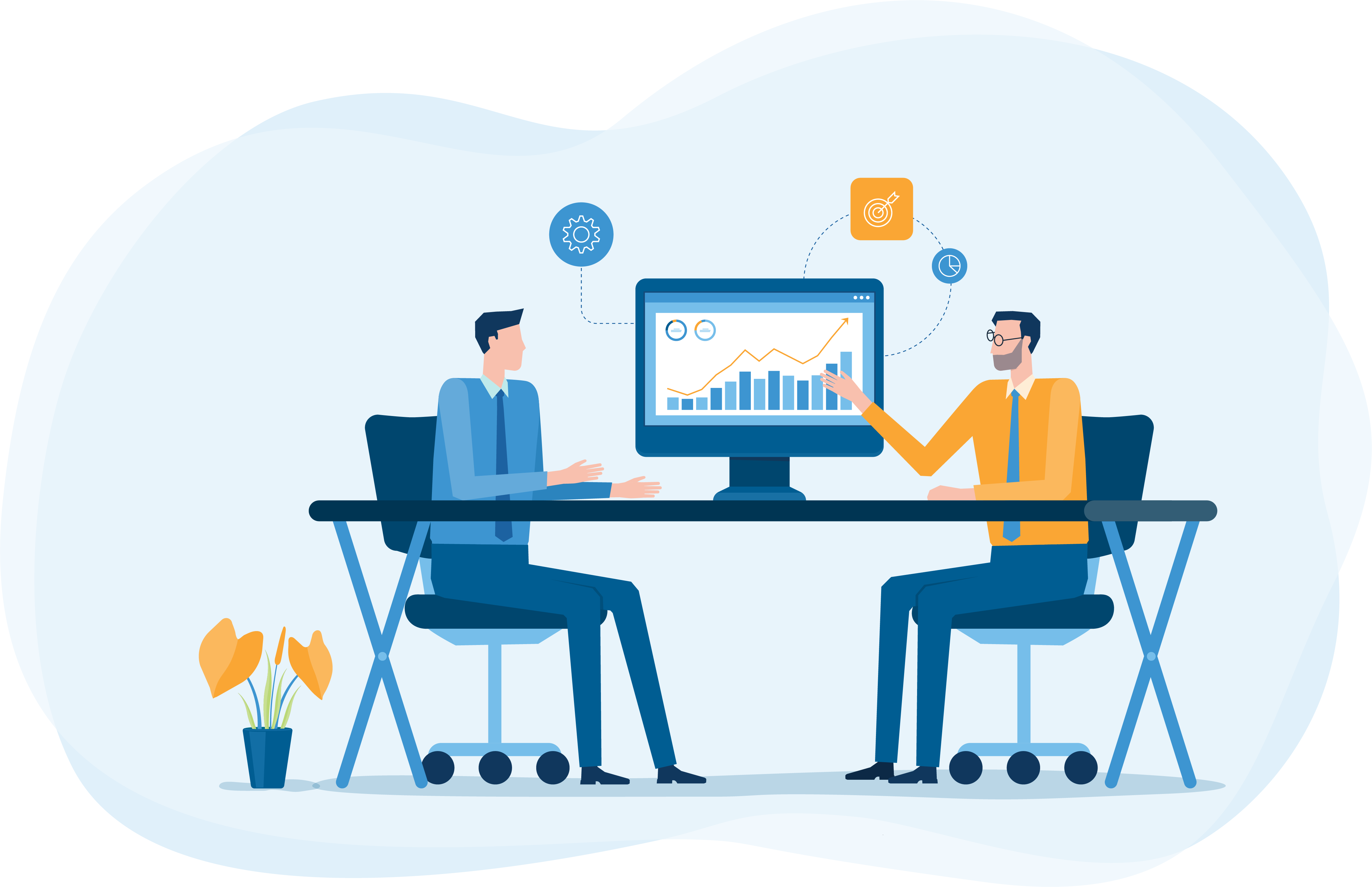 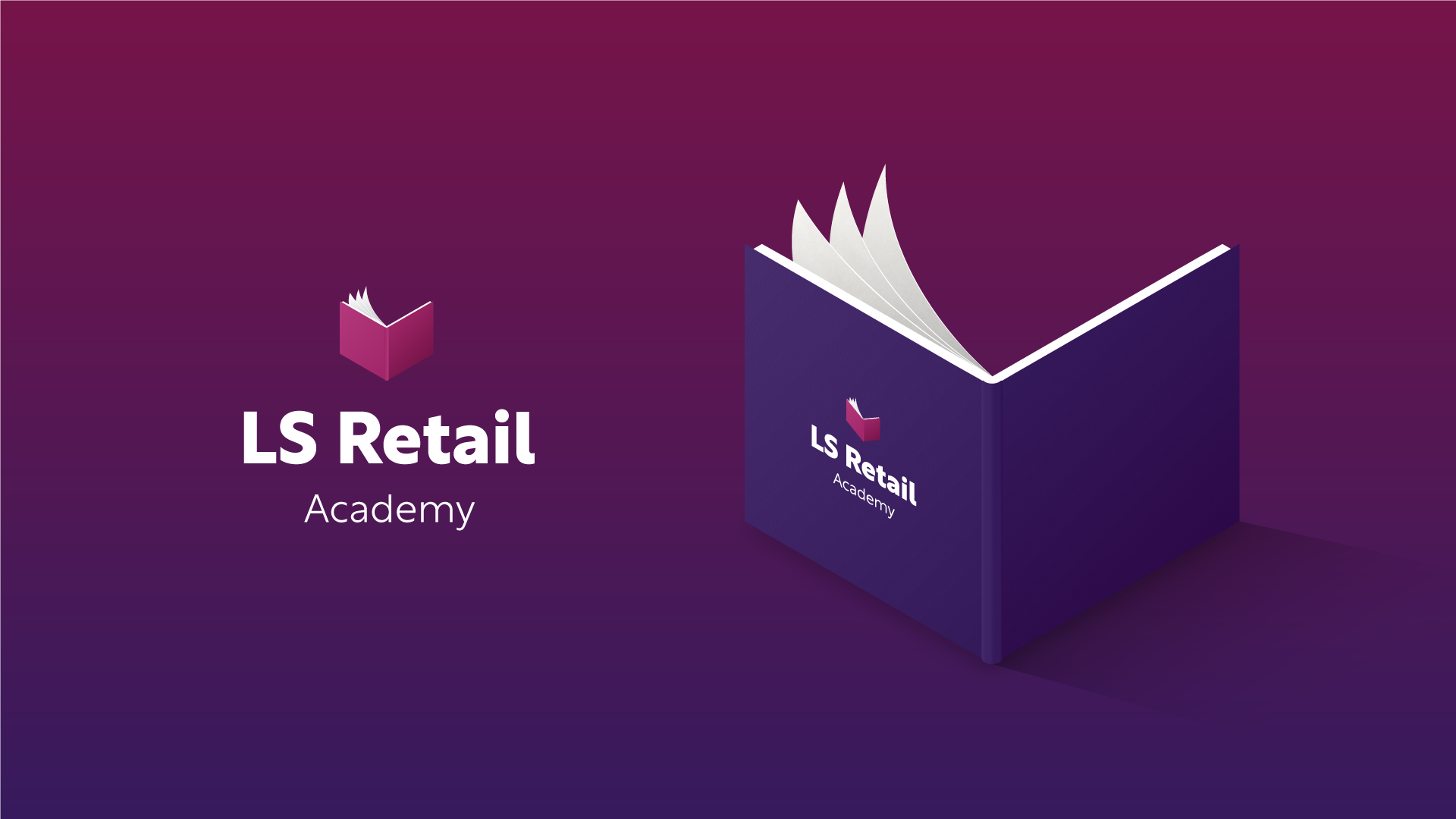 Thank you